ЕВРАЗ: город друзей – город идей!
Жизнь в РИТМ-е
Муниципальное бюджетное учреждение «Комплексный центр социального обслуживания населения» (ИНН 4214010162)
Автор проекта: Какаулина Любовь Николаевна
Междуреченск, 2022 год
ЕВРАЗ: город друзей – город идей!
В июне 2022 г. МБУ КЦСОН стал победителем грантового конкурса социальных проектов «ЕВРАЗ: город друзей – город идей!»
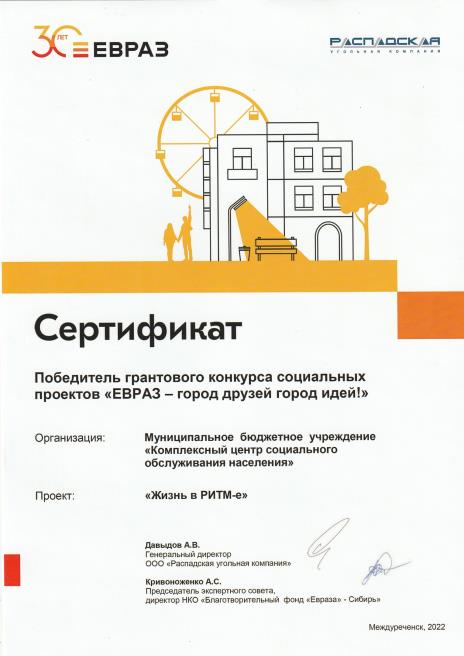 «Жизнь в РИТМ-е»
2
ЕВРАЗ: город друзей – город идей!
Проект «Жизнь в РИТМ-е» направлен на реабилитацию граждан с ограничениями возможности здоровья с применением современных инновационных цифровых технологий. 

РИТМ – это реабилитация, инклюзия, творчество, мобильность.
«Жизнь в РИТМ-е»
3
ЕВРАЗ: город друзей – город идей!
Бюджет проекта
Общая стоимость проекта: 610 148,00 руб.
Запрашиваемый бюджет проекта в рамках гранта: 486 445, 00 руб.
Собственные средства организации: 123 703, 00 руб.
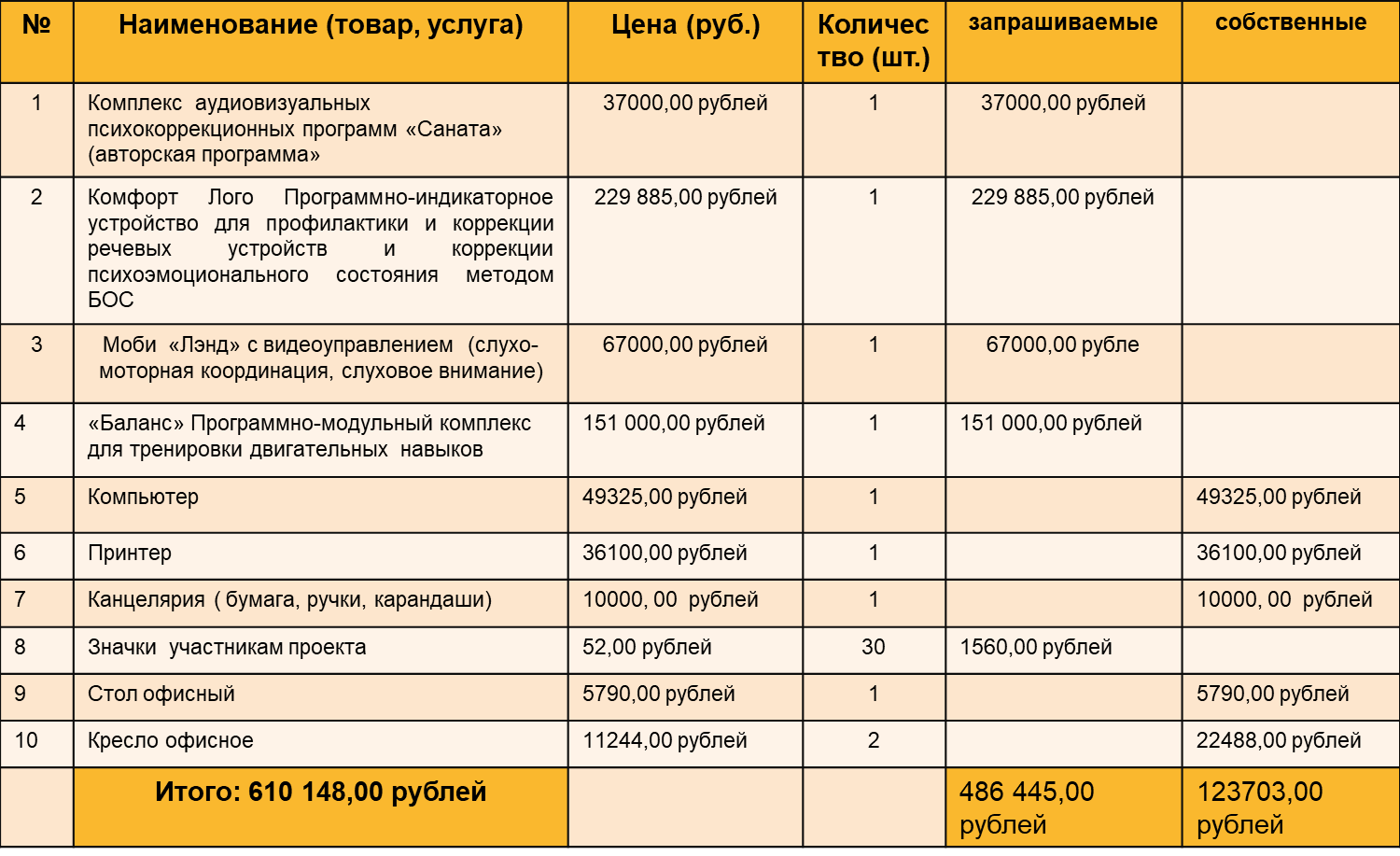 «Жизнь в РИТМ-е»
4
ЕВРАЗ: город друзей – город идей!
Комфорт ЛОГО  
Программно-индикаторное устройство для профилактики и коррекции речевых расстройств и коррекции психоэмоционального состояния методом БОС (биологической обратной связи)
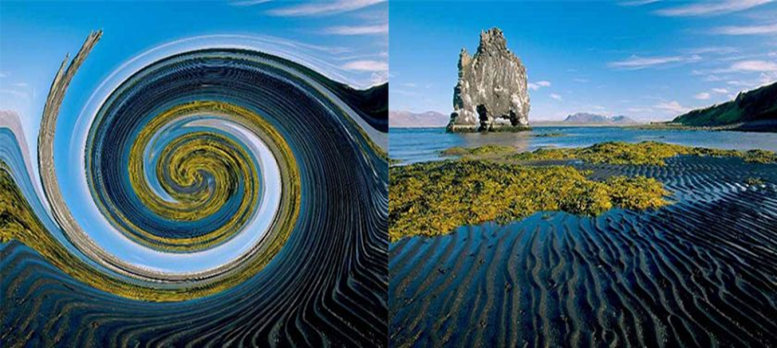 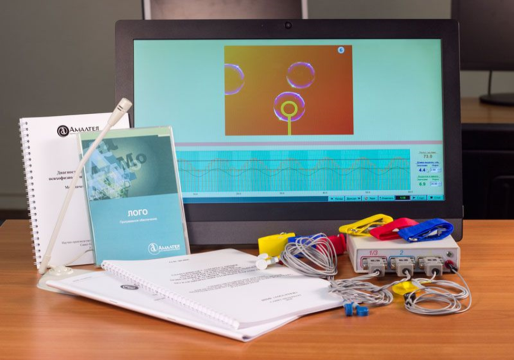 «Жизнь в РИТМ-е»
5
ЕВРАЗ: город друзей – город идей!
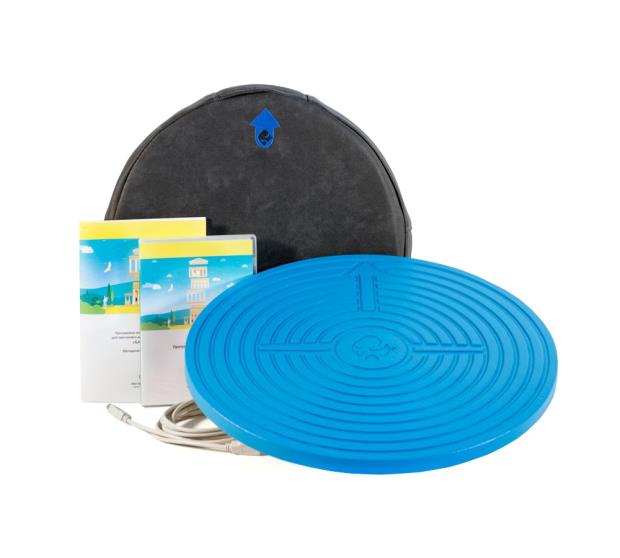 Баланс
 программный комплекс, предназначенный для тренировки двигательных навыков по методике, позволяющей проводить тренировочные занятия с лицами разного возраста, с разными физическими возможностями, в том числе с пожилыми людьми для восстановления нарушенных двигательных и опорных функций.
«Жизнь в РИТМ-е»
6
ЕВРАЗ: город друзей – город идей!
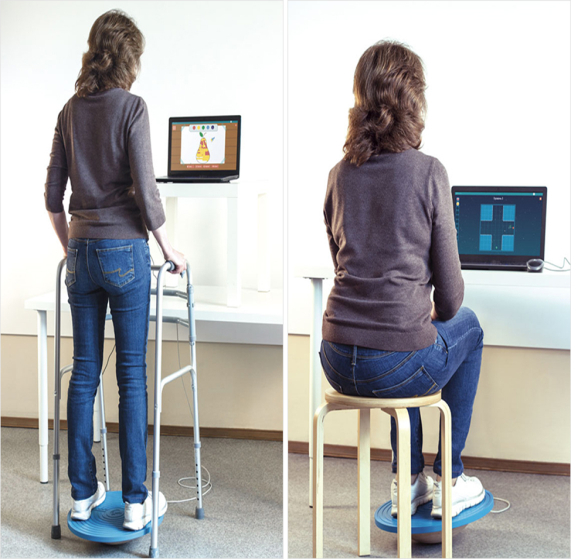 Задачи использования комплекса:
 восстановление и тренировка способности участников группы, перенесших инсульт, удерживать позу сидя, стоя;
 развитие чувствительности;
 тренировка вертикальной устойчивости.
«Жизнь в РИТМ-е»
7
ЕВРАЗ: город друзей – город идей!
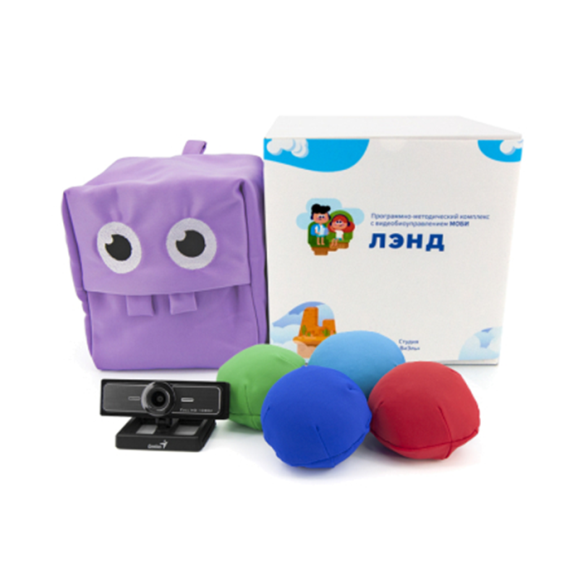 МОБИ «Лэнд»
 Программно-методический комплекс. 

Позволяет существенно улучшить как развитие связанных со слухом сложных когнитивных функций, так и улучшить показатели общей сенсорной и сенсомоторной интеграции.
«Жизнь в РИТМ-е»
8
ЕВРАЗ: город друзей – город идей!
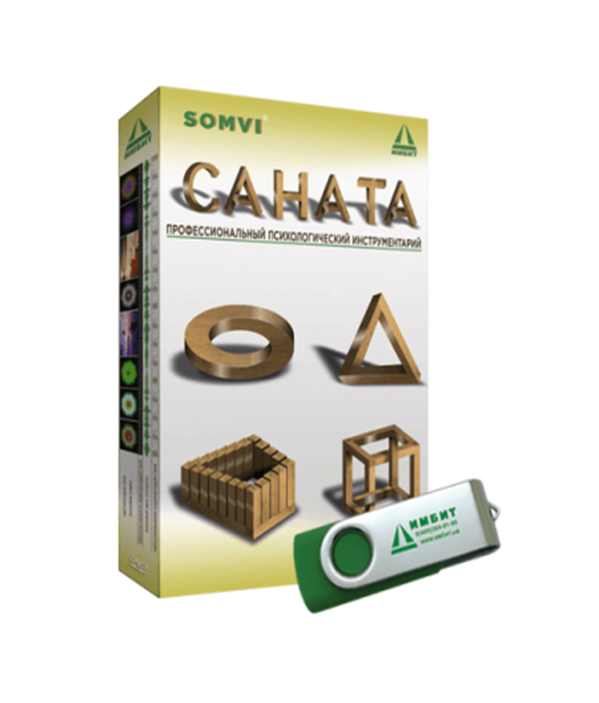 САНАТА
способствует повышению психофизической устойчивости, сопротивляемости, профилактике психосоматических расстройств и обострений хронических заболеваний
«Жизнь в РИТМ-е»
9
:
ЕВРАЗ: город друзей – город идей!
В сентябре 2022 г. специалисты прошли обучение правилам работы с программно-индикаторными  комплексами на базе ООО НПФ «АМАЛТЕЯ" в плане теоретического аспекта и практическому применению в работе
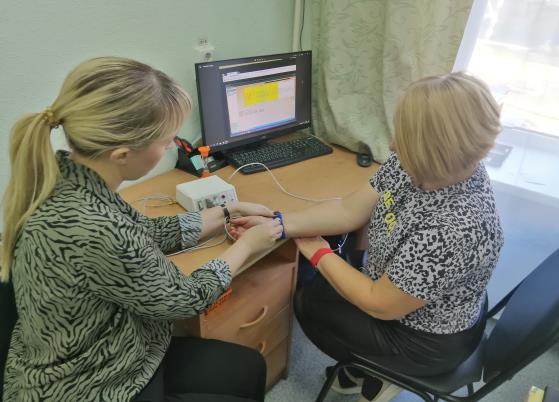 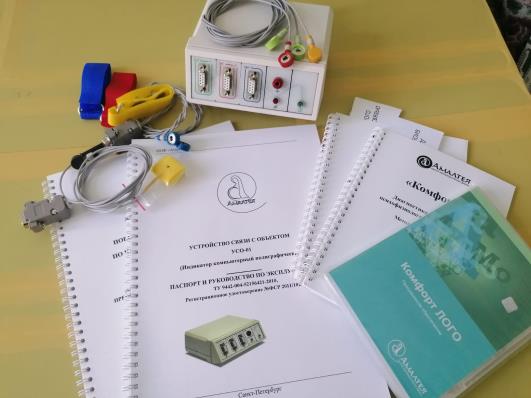 Название проекта
10
ЕВРАЗ: город друзей – город идей!
В начале работы, все участники были разделены на 5 групп (по 12 человек) по типу заболеваний:
первая группа -   пожилые люди  с когнитивными нарушениями; 
вторая группа - пожилые люди с нарушением опорно-двигательного аппарата; третья группа – инвалиды, имеющие ментальные нарушения от 18 - 40 лет;
четвертая группа - граждане, перенесшие инсульт; 
пятая группа - граждане с заболеванием деменция.
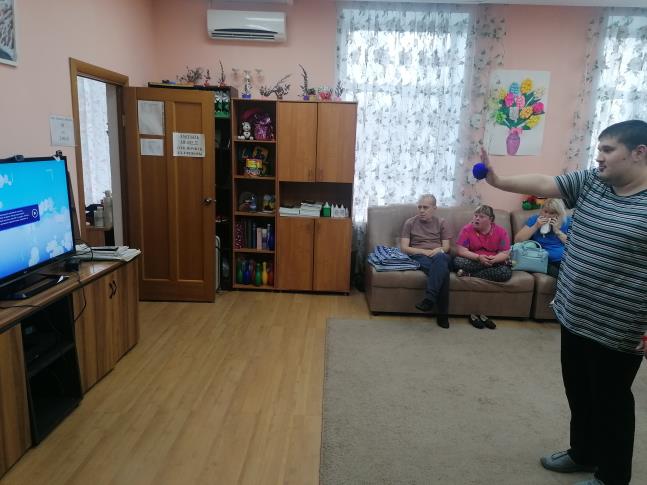 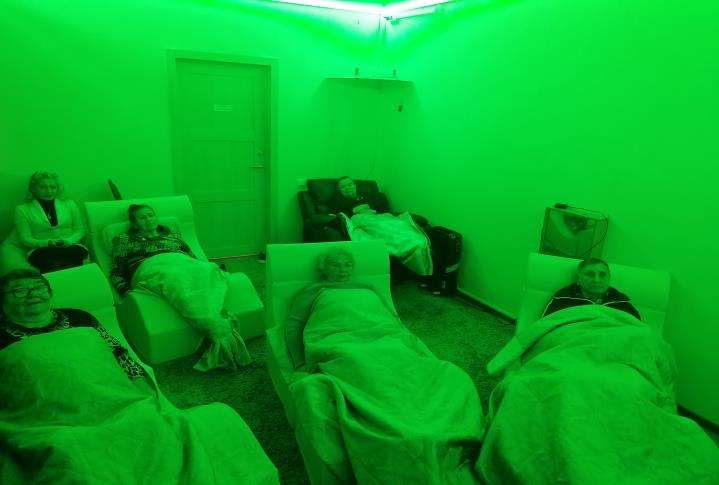 «Жизнь в РИТМ-е»
11
ЕВРАЗ: город друзей – город идей!
Работа на оборудовании проходила в течение 6 месяцев. 
Всего прошли обучение и коррекцию на новых программных комплексах 60 человек.
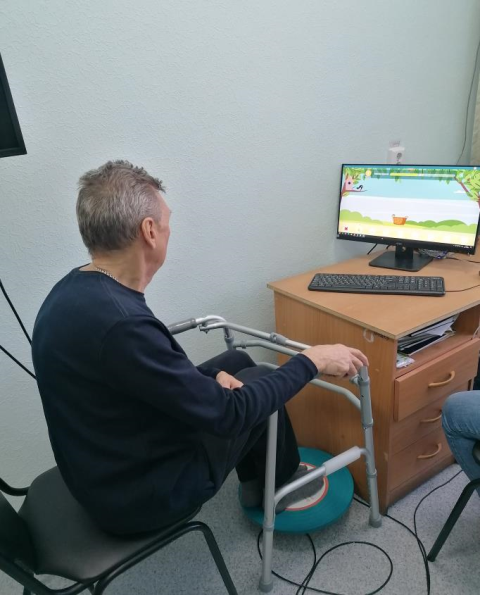 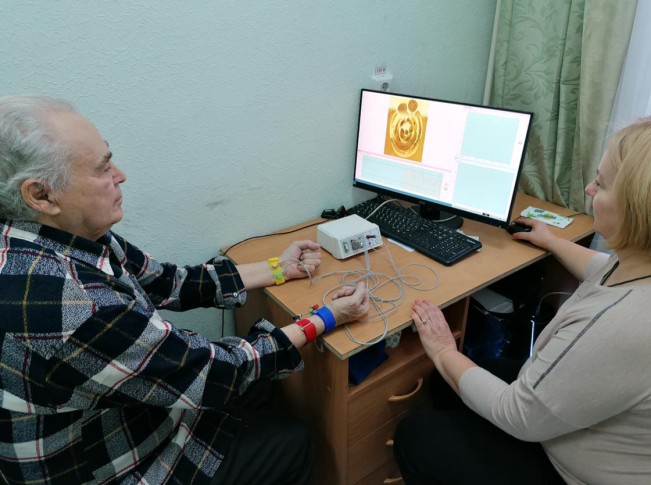 «Жизнь в РИТМ-е»
12
ЕВРАЗ: город друзей – город идей!
Реализация проекта «Жизнь в РИТМ-е» освещалась в СМИ и интернет - ресурсах.
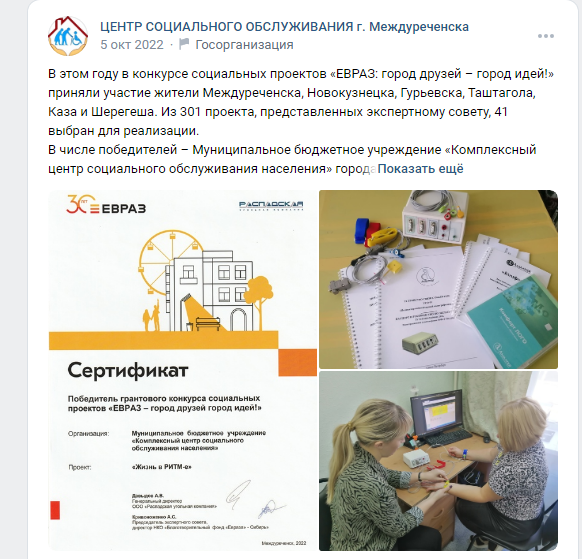 «Жизнь в РИТМ-е»
13
ЕВРАЗ: город друзей – город идей!
По итогам проекта проведен анализ результатов:
У участников с когнитивными нарушениями, улучшились показатели по  общему  эмоциональному  фону на 88 % , снизился показатель по уровню тревожности перед работой на интерактивном оборудовании, повысился уровень внимания и концентрации при более длительной работе для решения поставленной задачи - способность запоминать зрительно и на слух.
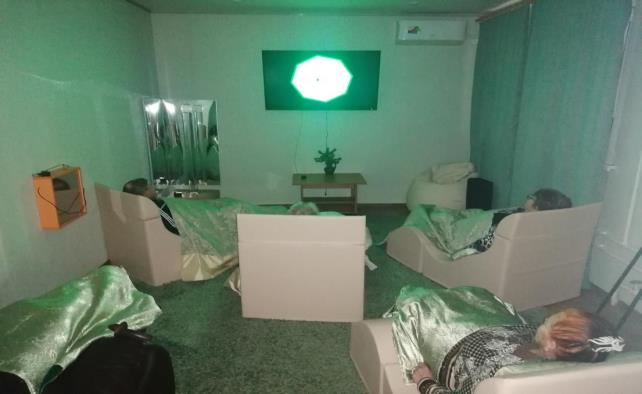 «Жизнь в РИТМ-е»
14
ЕВРАЗ: город друзей – город идей!
С заболеваниями опорно-двигательного аппарата на 97% улучшилась способность совершать микродвижения ногами, меняя их направление, лучше чувствовать стопу и ее работу в разных направлениях, улучшилась координация и подвижность голеностопных суставов, укрепились мышцы спины, улучшилось пространственное мышление, скорость реакций в процессе принятия решений.
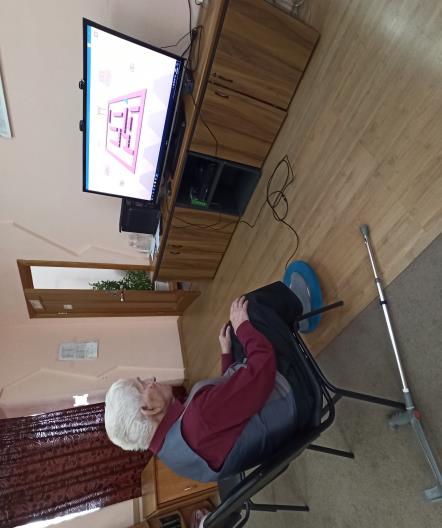 «Жизнь в РИТМ-е»
15
ЕВРАЗ: город друзей – город идей!
Инвалиды с ментальными нарушениями в возрасте от 18 - 40 лет, с помощью нового оборудования на 82% скорректировали и улучшили слуховую память и внимание, учились ориентироваться, выработали аккуратность движения рук, улучшили скорость реакций, учились группировать предметы и распределять их.
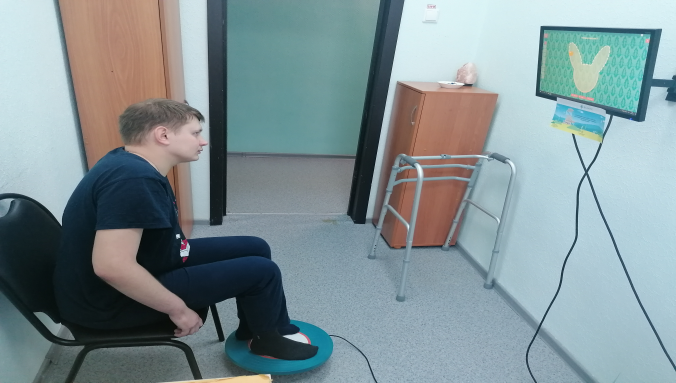 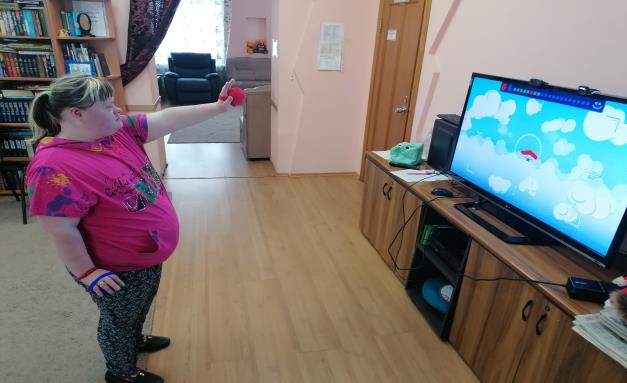 «Жизнь в РИТМ-е»
16
ЕВРАЗ: город друзей – город идей!
Для граждан, перенесших инсульт, тренировочные занятия на новом оборудовании позволили активизировать работу мозга, когнитивных процессов. При более длительной реабилитации есть возможность улучшить подвижность пораженной ноги или руки в зависимости от индивидуального случая. Все процессы улучшились на 74%.
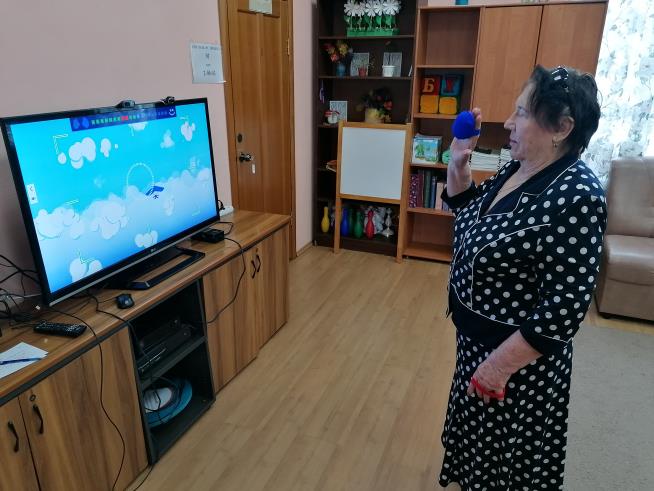 «Жизнь в РИТМ-е»
17
ЕВРАЗ: город друзей – город идей!
При заболевании деменцией интерактивное оборудование служит хорошей профилактикой более серьезных дементных проявлений, помогает держать в тонусе когнитивные процессы, поддерживать «живость» ума. Возможность использовать несколько тренажеров, повысила показатели в этой группе на 73%.
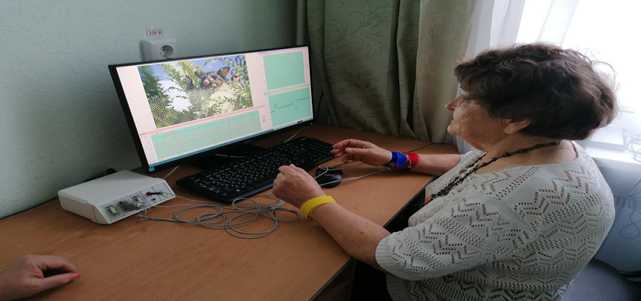 «Жизнь в РИТМ-е»
18
ЕВРАЗ: город друзей – город идей!
Вначале проекта  20% участников испытывали страх перед работой на интерактивном оборудовании, к концу проекта они спокойно выполняли задачи, используя оборудование, еще и помогали друг другу советами как лучше выполнить задание. 

Для 80% участников предложение поучаствовать в данном проекте и научиться осваивать новые интерактивные технологии вызвало интерес и удивление, особенно у старшего поколения.
«Жизнь в РИТМ-е»
19
ЕВРАЗ: город друзей – город идей!
Участие в проекте позволило пожилым людям расширить свое мировоззрение на мир интерактивных технологий и на себе испытать их возможности. 
У одних - улучшилась координация, четкость движений, скорость реакций на внешний раздражитель. У других - улучшилась слуховая и зрительная память, внимание,  укрепились мышцы спины. 
В целом можно говорить о положительной динамике  клинической картины и функциональных показателях участников проекта.
«Жизнь в РИТМ-е»
20
Спасибо за внимание !
8(38475) 2-86-24
203nadegda@rikt.ru
http://kcson42.ru/